Změna klimatu Čísla a fakta(diskuse)
Radim Tolasz
13. listopadu 2023 
RECETOX Brno
CV
ČHMÚ od roku 1986
Absolvent MU (UJEP) Brno
Diplomová práce 1987 „Režim plavenin v povodí Odry“
Doktorská práce 2007 „Databázové zpracování klimatologických dat“
Autor a spoluautor (např. Atlas podnebí Česka)
2003 – 2011 Náměstek ředitele ČHMÚ
2012 – dosud vedoucí Oddělení klimatické změny
Spoluautor aplikace CLIDATA
Expert WMO pro klimatologická data a databáze
Zástupce ČR v IPCC
Externí výuka na OU od 1988
Teploty a srážky v ČRsyntetická řada  1771/1881 až 2022
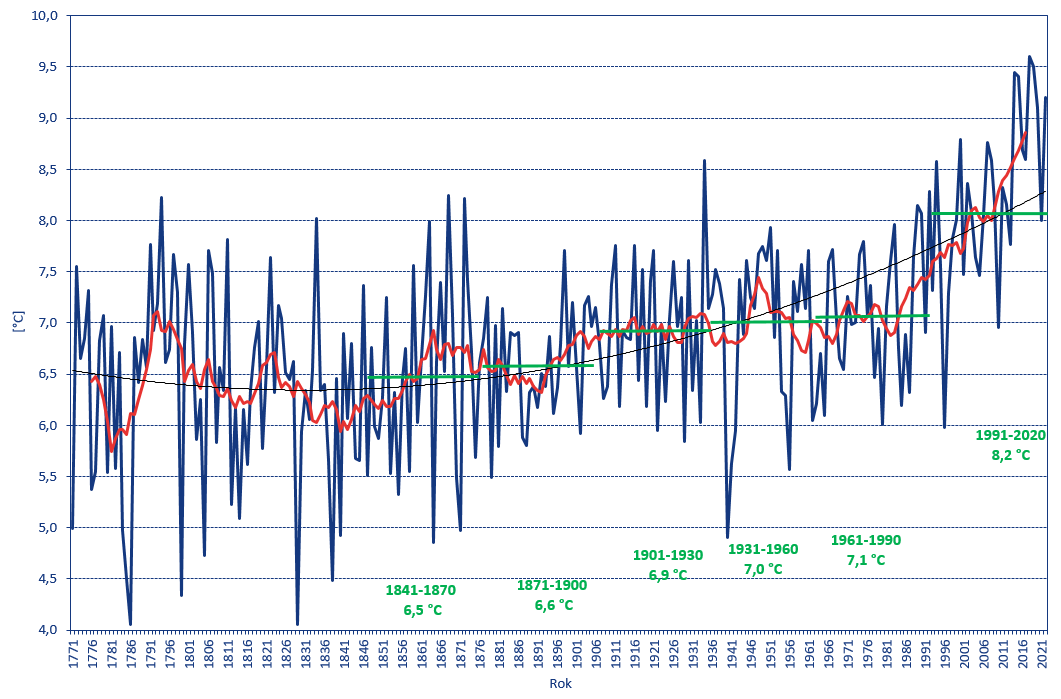 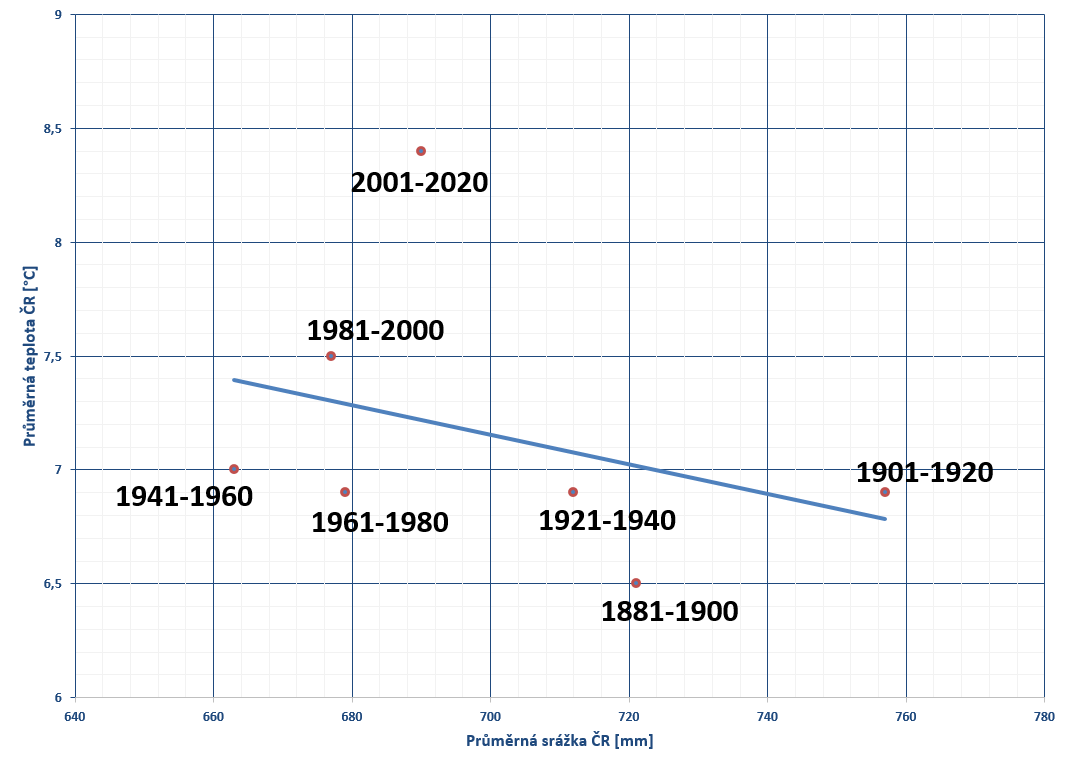 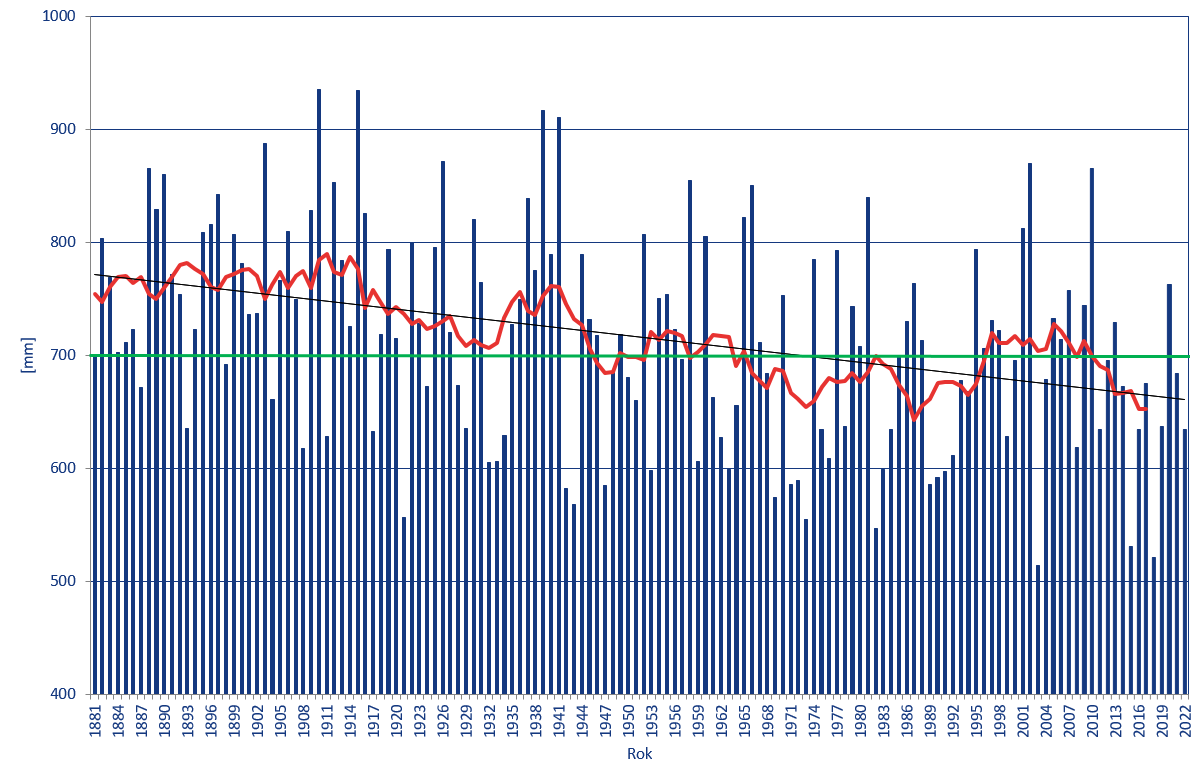 Klimatické faktory
Astronomické (Milankovičovy cykly)
Sluneční záření
Oběžné vlastnosti Země kolem Slunce
Rotace Země a sklon zemské osy
Impakty vesmírných těles
Geografické
Zeměpisná šířka
Rozložení pevnin a oceánů
Všeobecná cirkulace atmosféry
Oceánské proudy
Sopečná činnost
Nadmořská výška, tvary reliéfu, krajinný pokryv, složení atmosféry
Antropogenní
Složení atmosféry
Vlastnosti zemského povrchu (albedo, landuse)
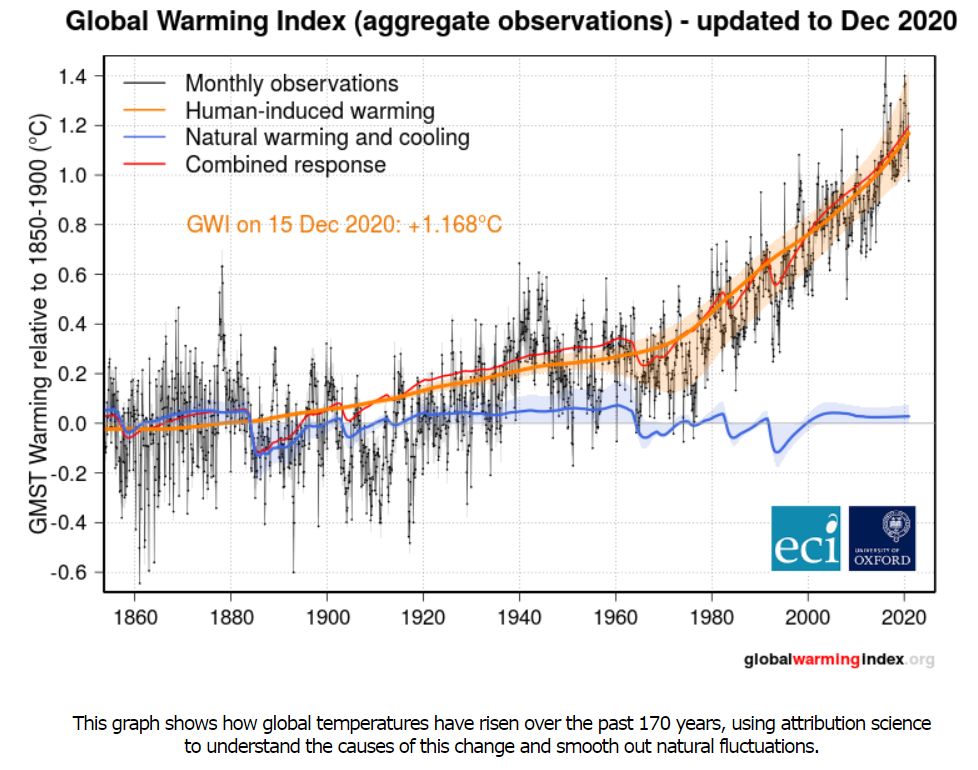 }
oteplování
Klimatické faktory
Astronomické (Milankovičovy cykly)
Sluneční záření
Oběžné vlastnosti Země kolem Slunce
Rotace Země a sklon zemské osy
Impakty vesmírných těles
Geografické
Zeměpisná šířka
Rozložení pevnin a oceánů
Všeobecná cirkulace atmosféry
Oceánské proudy
Sopečná činnost
Nadmořská výška, tvary reliéfu, krajinný pokryv, složení atmosféry
Antropogenní
Složení atmosféry
Vlastnosti zemského povrchu (albedo, landuse)
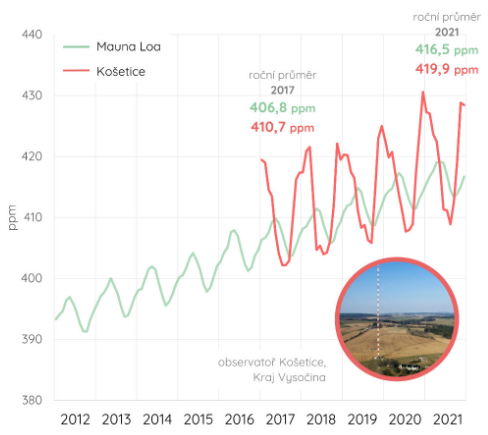 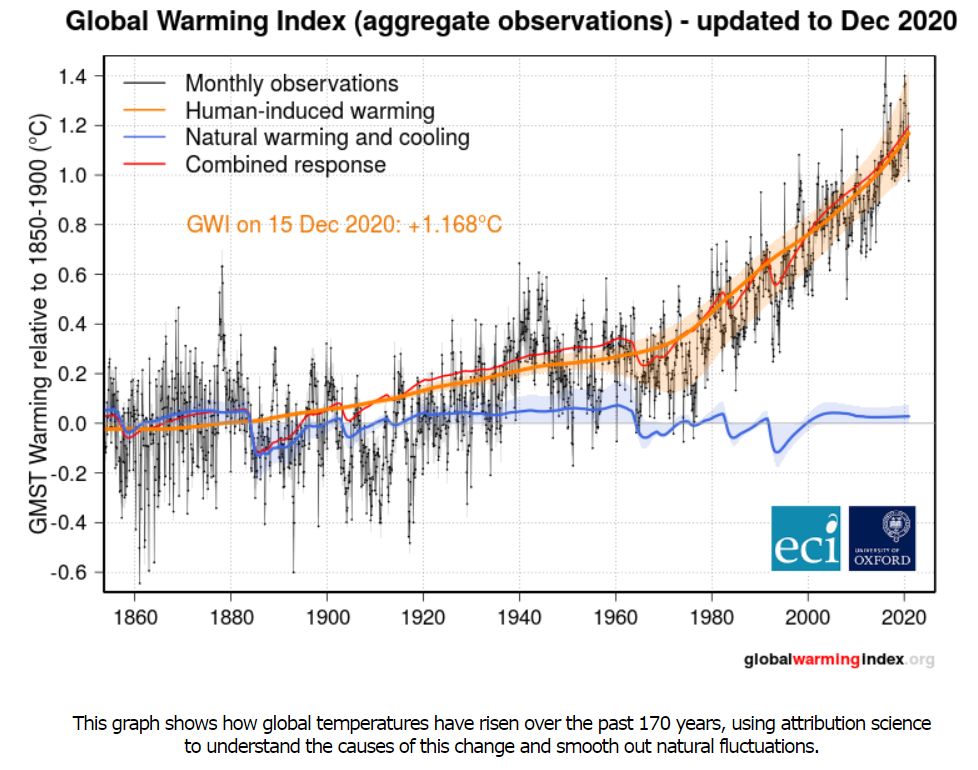 }
oteplování
Skleníkové plyny
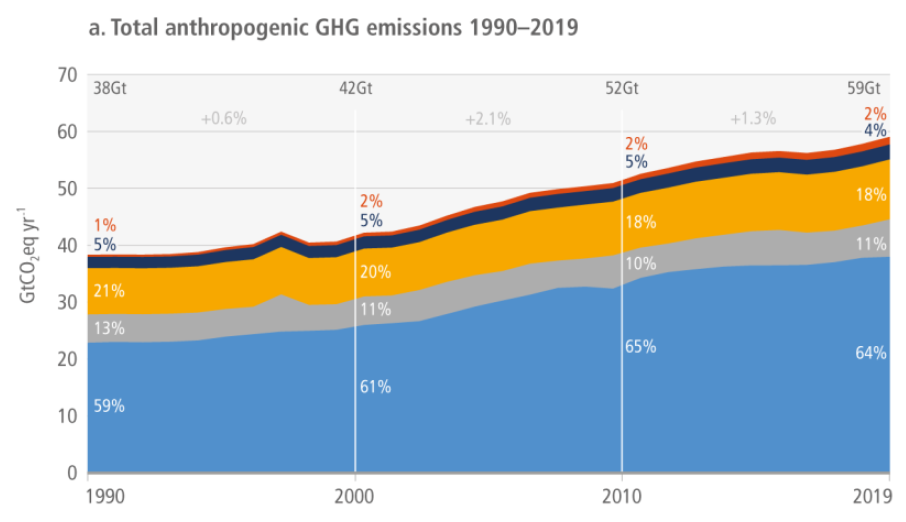 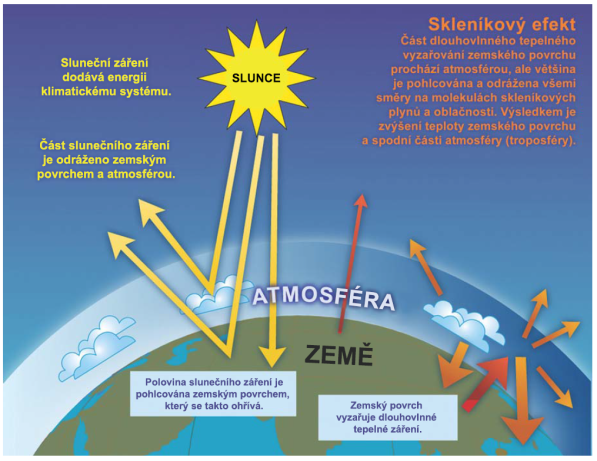 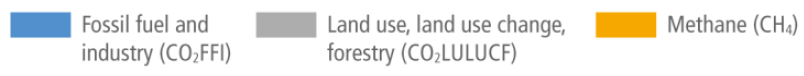 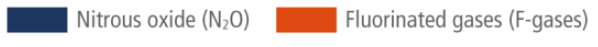 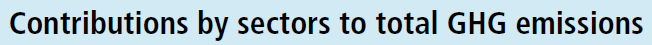 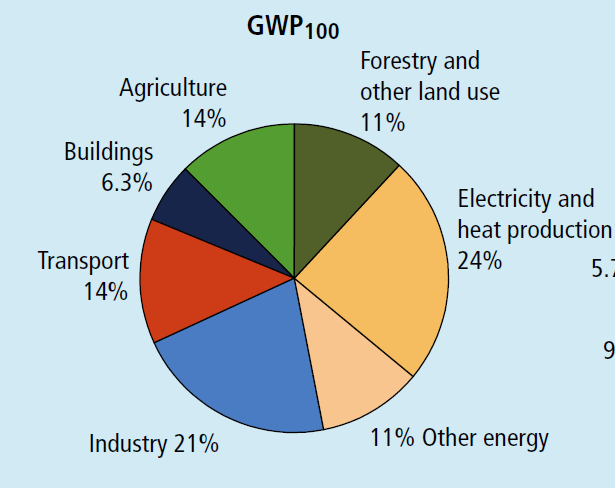 IPCC AR6 WGIII (2022)
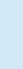 Adaptace & Mitigace
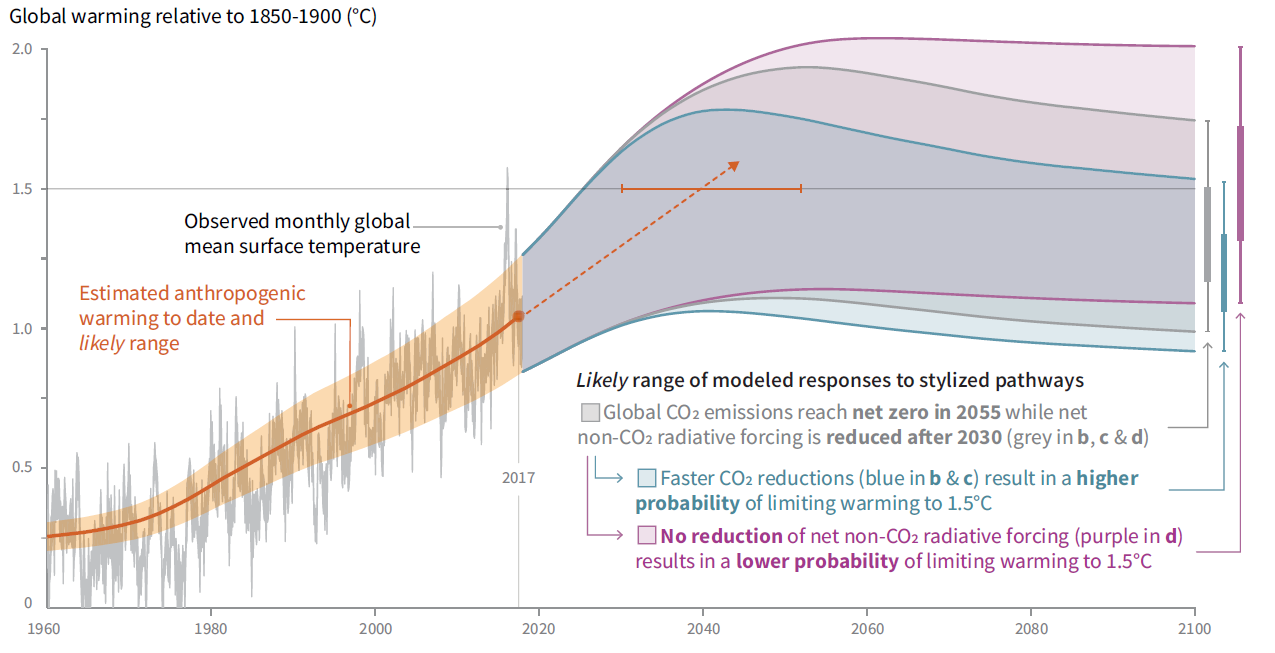 Snižování emisí GHG(Kjótský protokol a Pařížská dohoda)
Kjótský protokol, podpis 1997 a ratifikace 2004, diferencované snižování, v průměru -5,2 %
Pařížská dohoda 12/2015 a ratifikace 11/2016
Aktuální závazky podle Pařížské dohody vedou v roce 2030 k emisím cca +10 % nad rok 2010
IPCC report „Oteplení o 1,5 °C“ z 10/2018
Pro 1,5 °C
Snížení emisí CO2 o 45 % v roce 2030 oproti 2010, čisté nulové emise 2050
Rychlé změny v energetice, využívání půdy, průmyslu, zemědělství, …
Nedílnou součástí je CDR pro kompenzaci zbytkových emisí a případně pro negativní emise
Pro 2 °C
Snížení emisí CO2 o 25 % v roce 2030 oproti 2010, čisté nulové emise 2075
Hodnotící zprávy IPCC
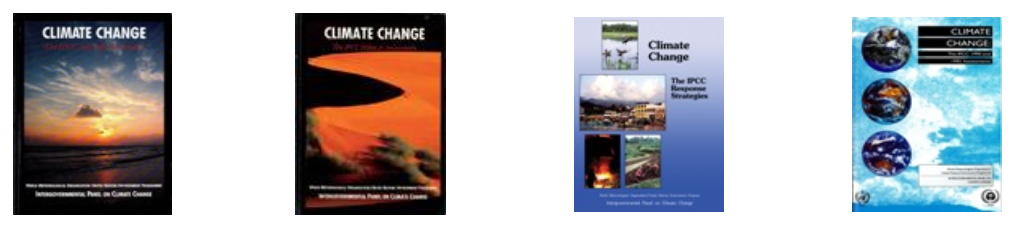 FAR (1990)

SAR (1995)

TAR (2001)

AR4 (2007)

AR5 (2014)


AR6 (2021/2023)


AR7 (2029 ???)
2x 1994
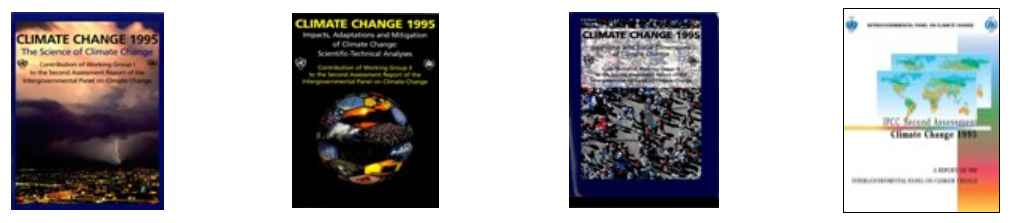 1x 1997
1x 1999
3x 2000
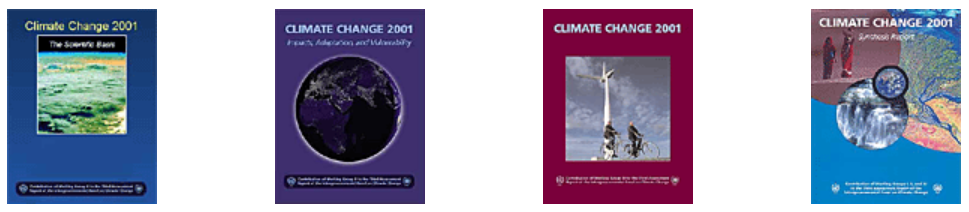 2x 2005
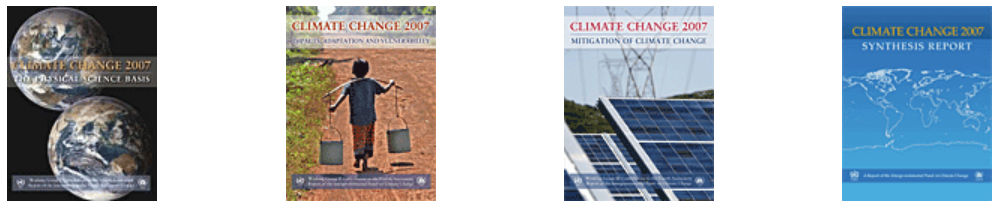 1x 2011
1x 2012
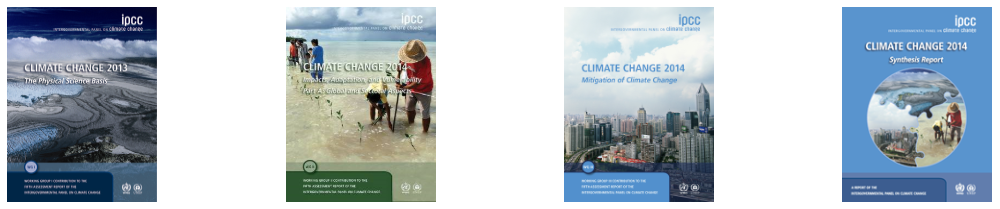 1x 2018
2x 2019
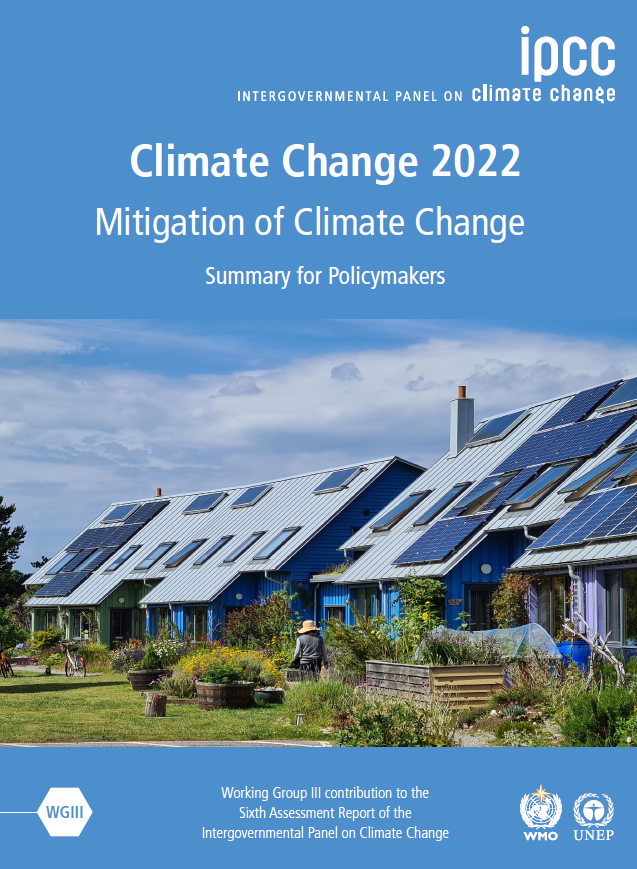 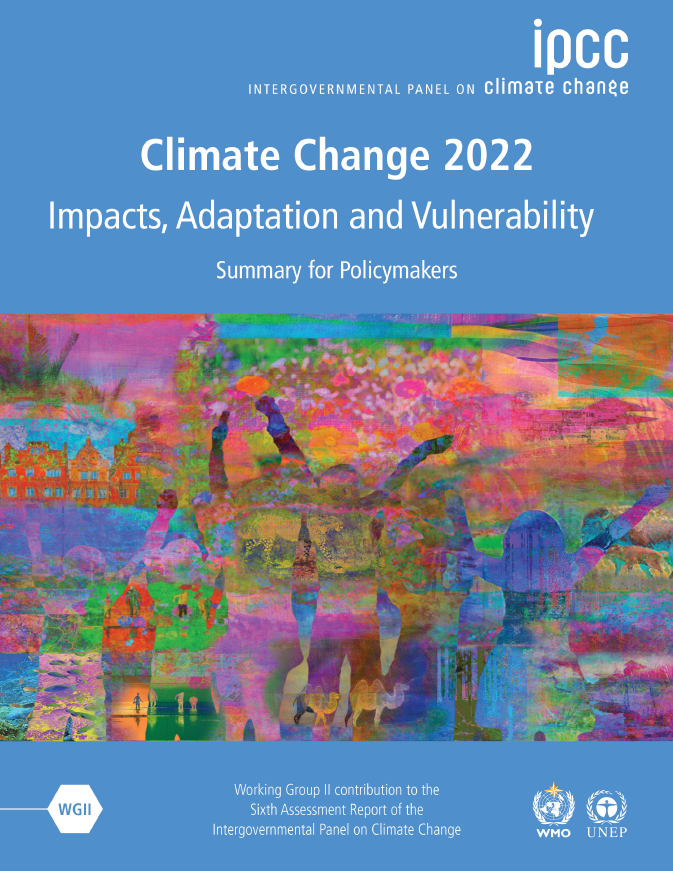 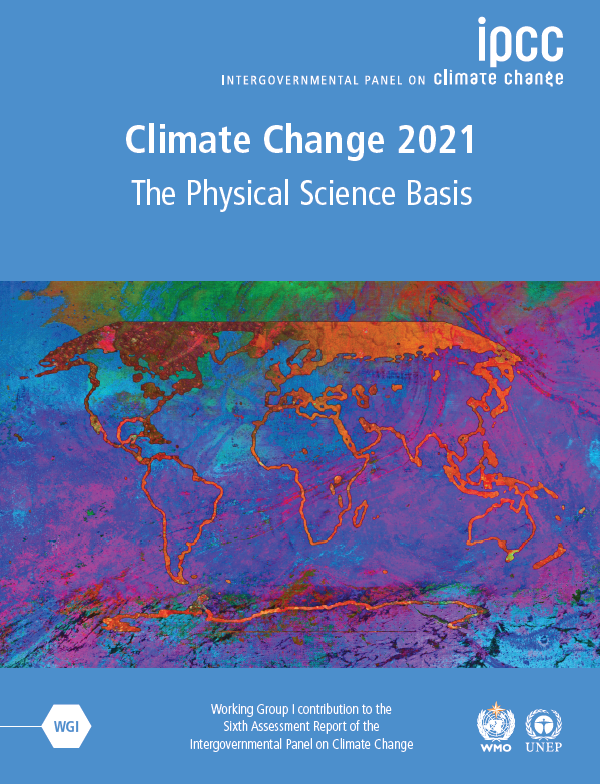 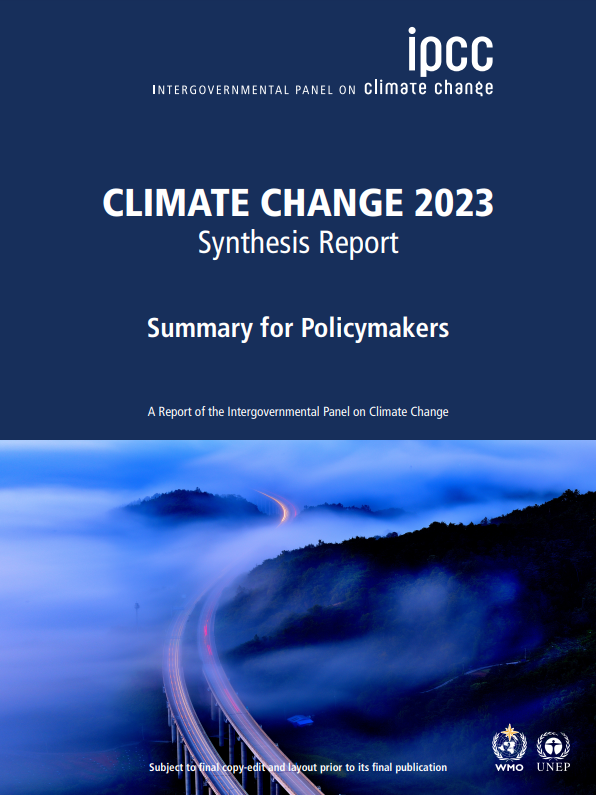 1x Climate Change and Cities
2021 – 2023
234 + 239 + 330 + 39 autorů (842)
2409 + 2042 + 2913 + 125 stran (7489)
Globální analýzy s regionálním pohledem
Multioborové vazby
AR1 (1990): Climate ChangeThe IPCC Scientific Assesment
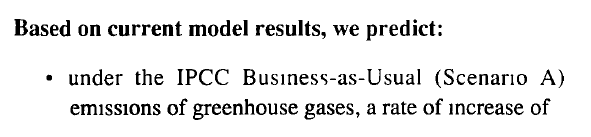 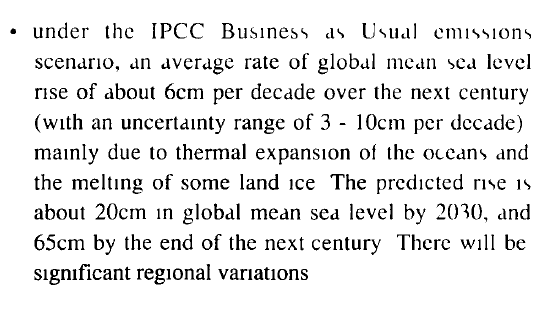 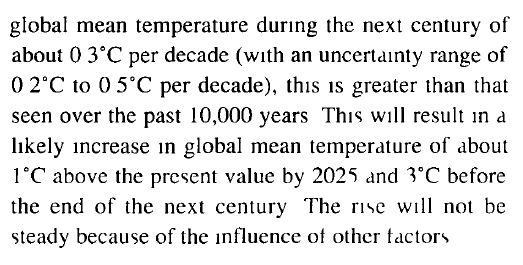 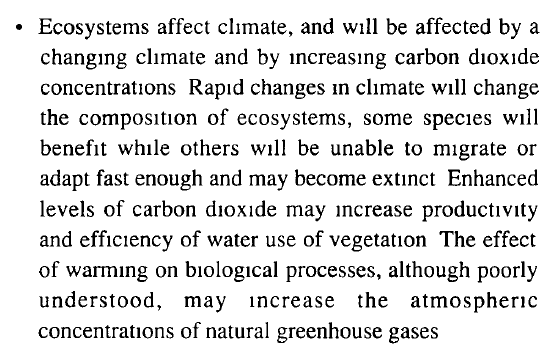 6. hodnotící zpráva IPCC (2021/2022/2023)
WGI
WGII
WGIII
Synthesis Report
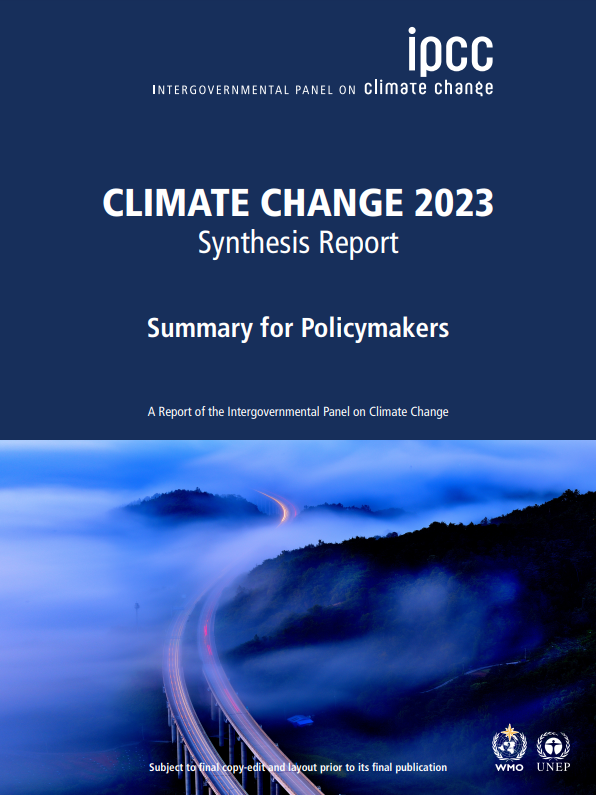 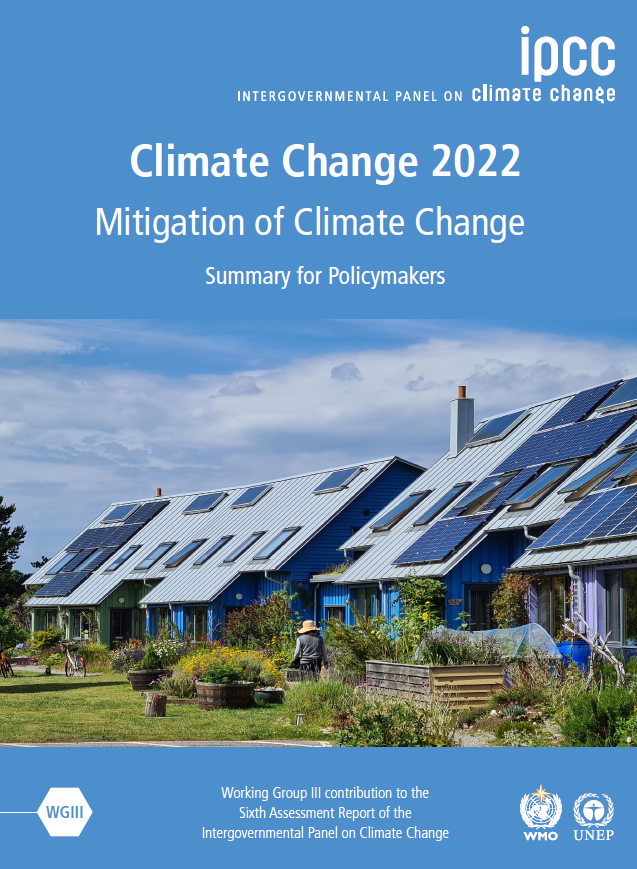 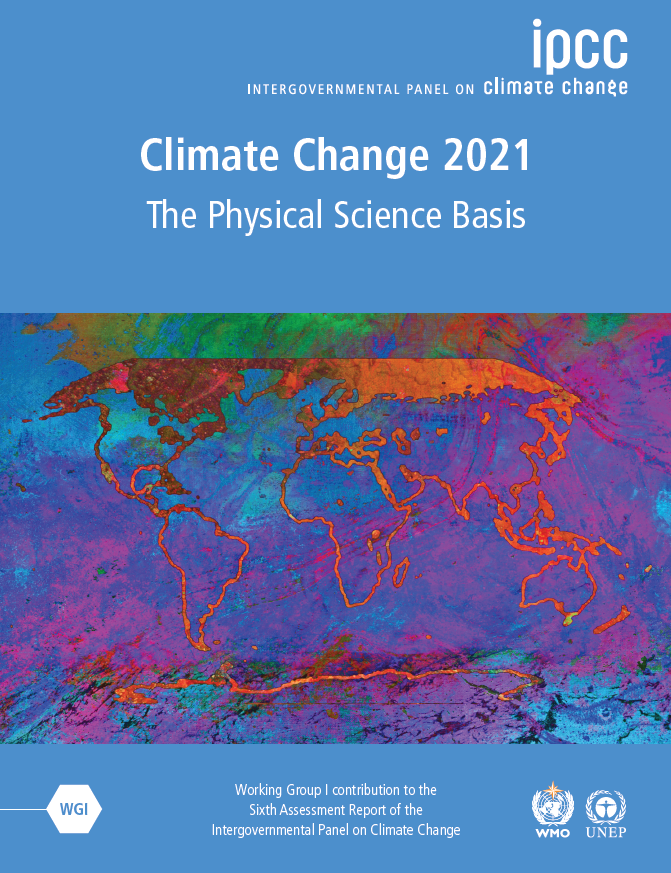 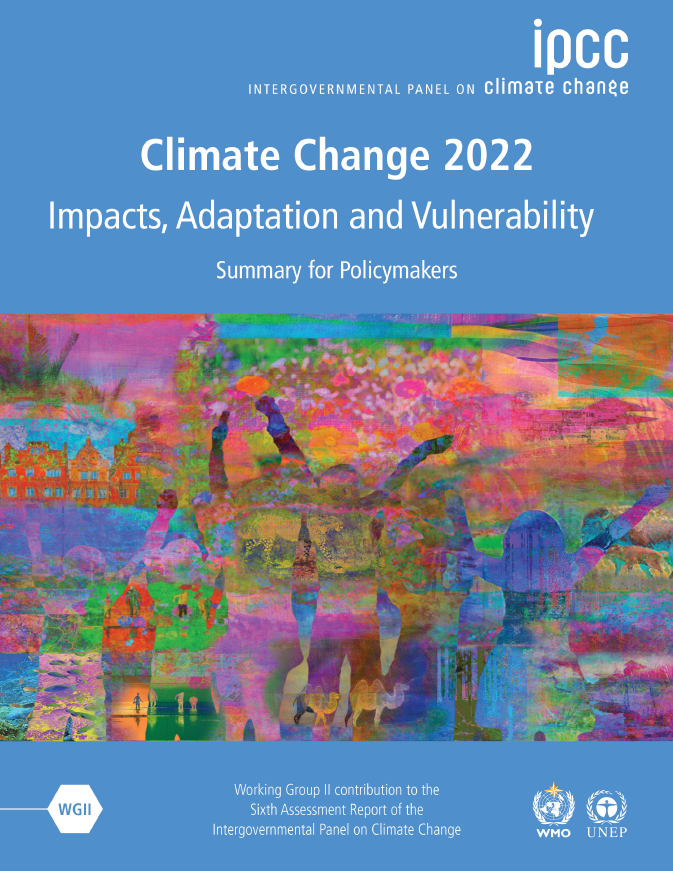 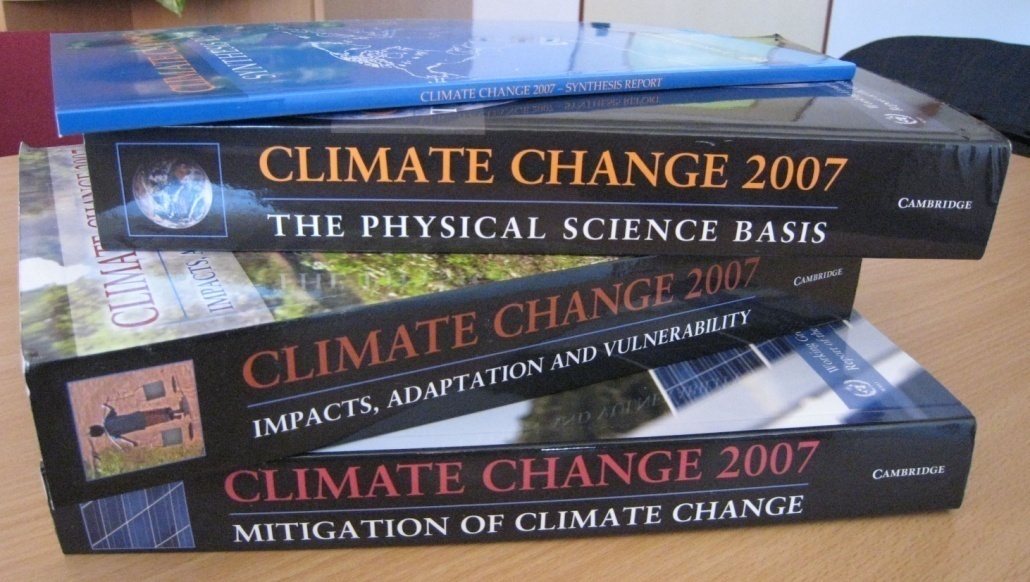 Report
Technical Summary
Summary for Policy Makers
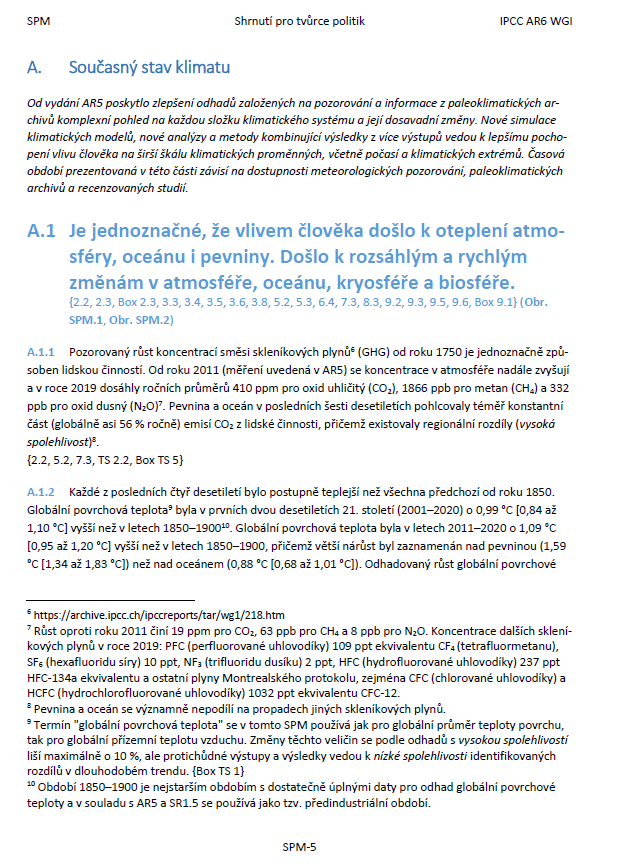 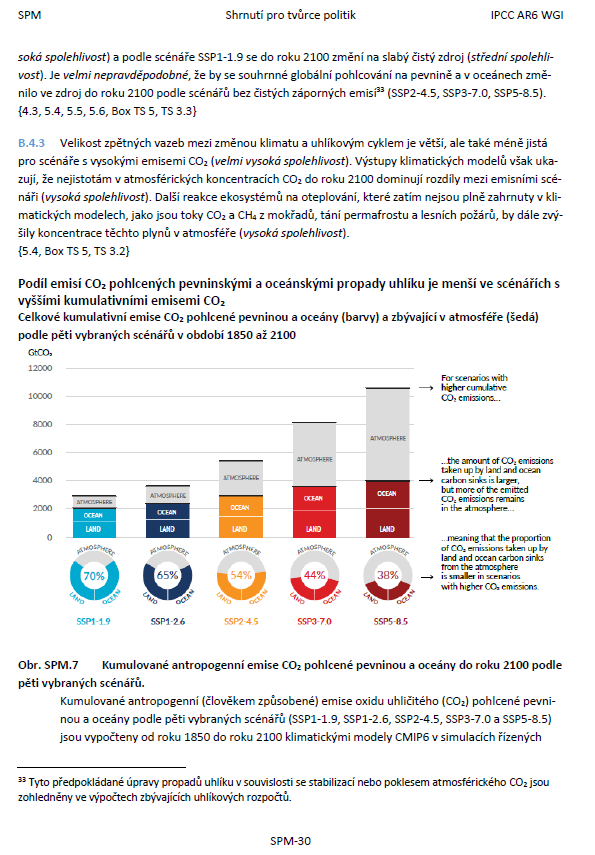 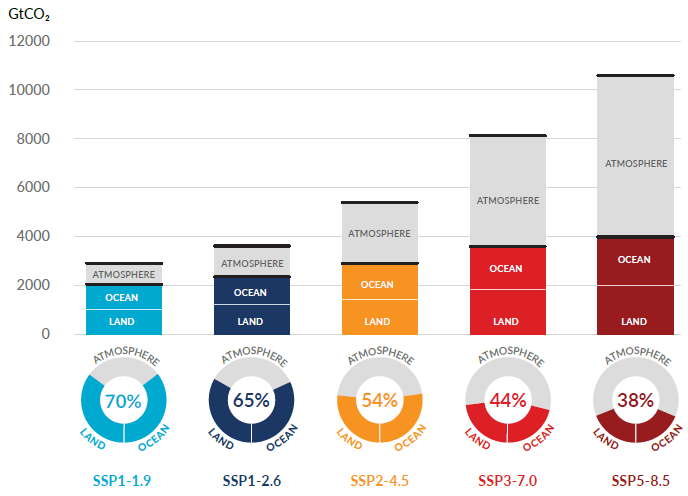 Změna klimatu a zdraví obyvatel
WHO upozorňuje na problémy hlavně v chudých oblastech
dostupnost lékařské péče, přístup k čisté vodě a nezávadným potravinám, ochrana před extrémními výkyvy počasí a znečištěným ovzduším
Evropa a Česko?
vlny horka, sezónní rozložení alergenních pylů, šíření infekčních chorob přenášených klíšťaty a komáry
úzká souvislost se znečištěným ovzduším
snížení emisí GHG sebou přináší snížení emisí prachu, karcinogenů, alergenů, …
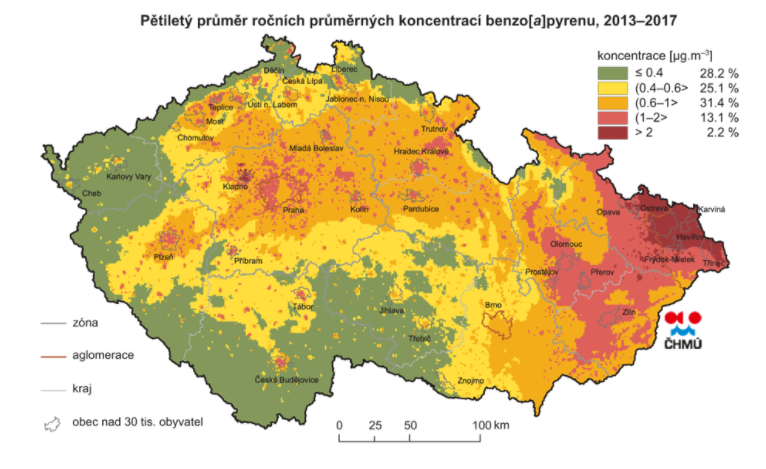 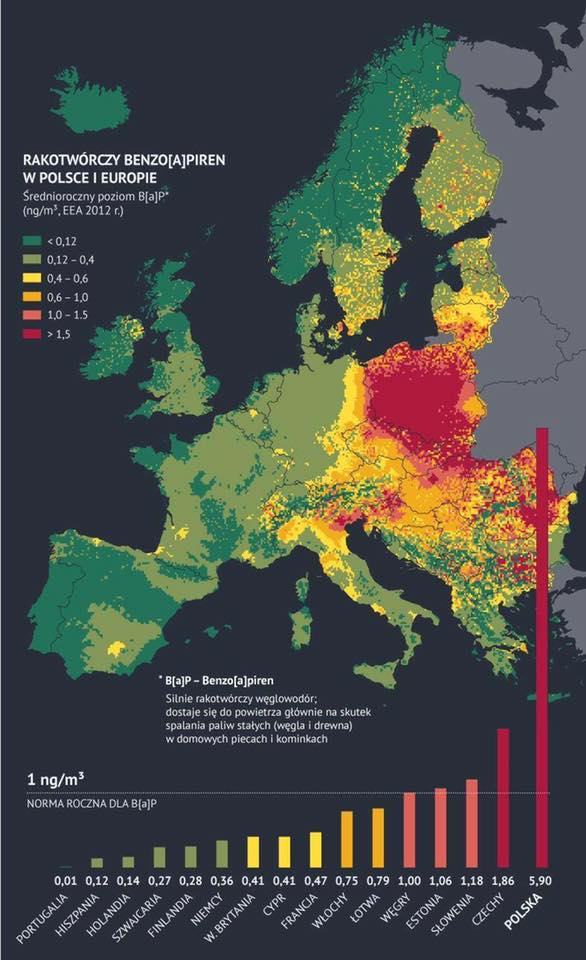 Climategate
Kybernetický útok na Climate Research Unit (University of East Anglia), 2009
Uniklo cca 3000 dokumentů a 1000 emailů z období 1996–2009
Zveřejněno před COP15 v Kodani (12/2009)
…
Britské vyšetřování konstatovalo, že vědci porušili velmi přísný britský zákon o svobodném přístupu k informacím (FOIA, Freedom of Information Act)
CRU požádalo dodavatele dat o souhlas s jejich zveřejněním
ČHMÚ požádalo nejprve o zaslání kopie dat, které mají k dispozici a chtějí je zveřejnit
ČHMÚ po analýze těchto dat se zveřejněním souhlasilo
Co se jednou ve veřejném prostoru objeví, už tam zůstává navěky…
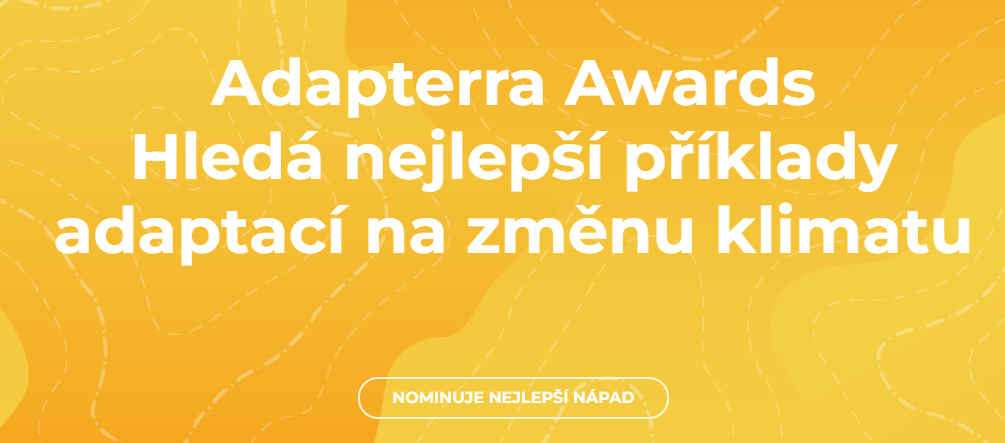 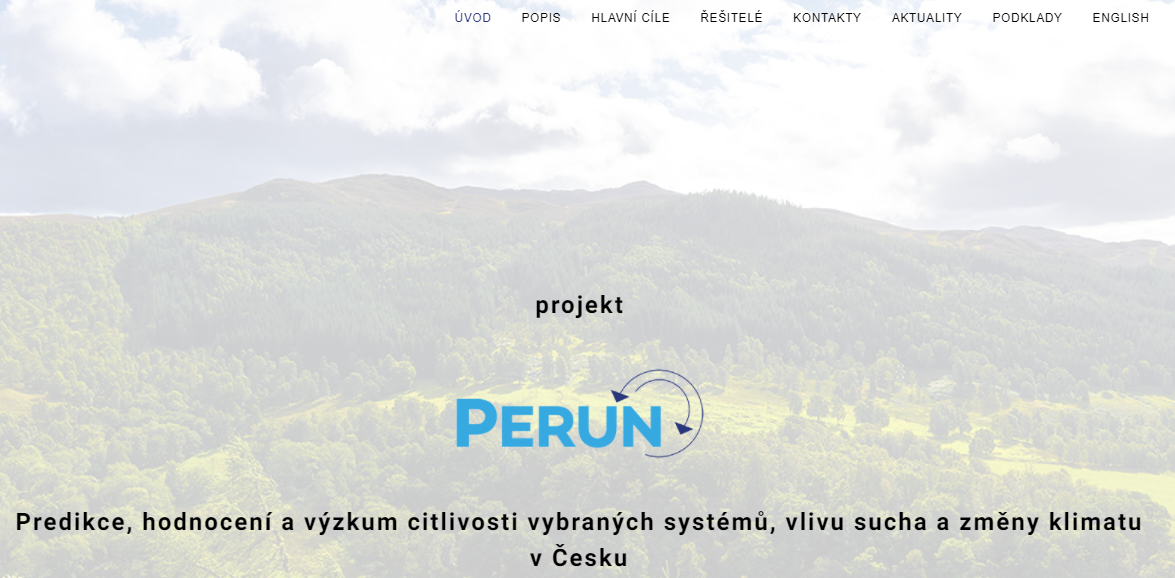 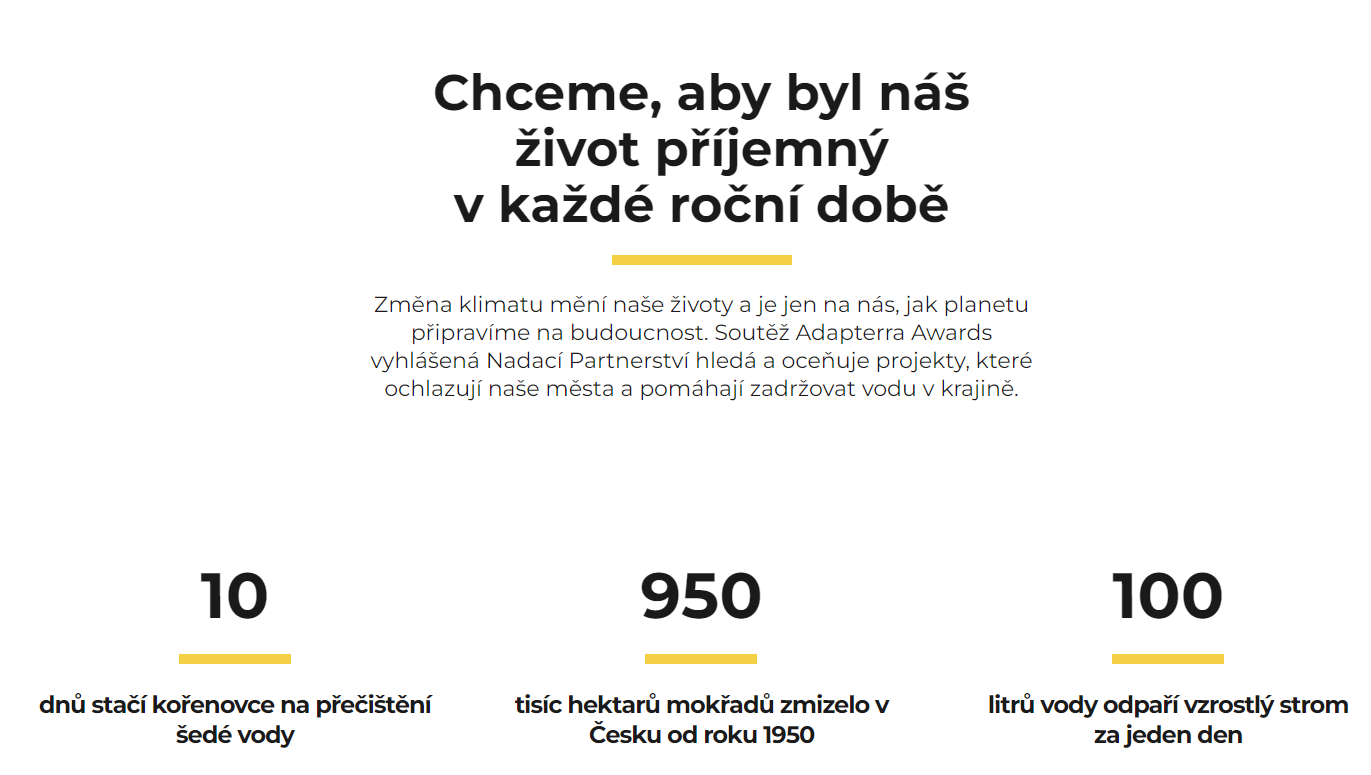 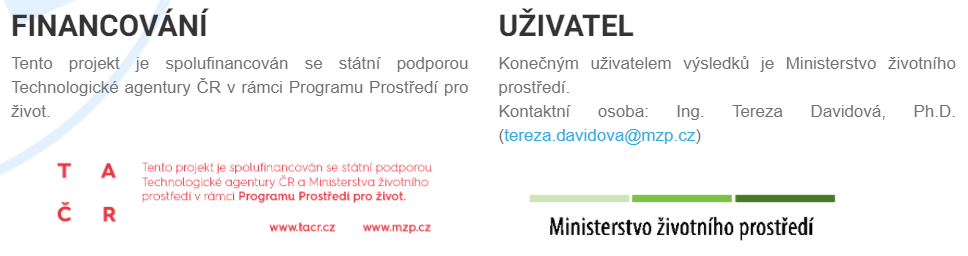 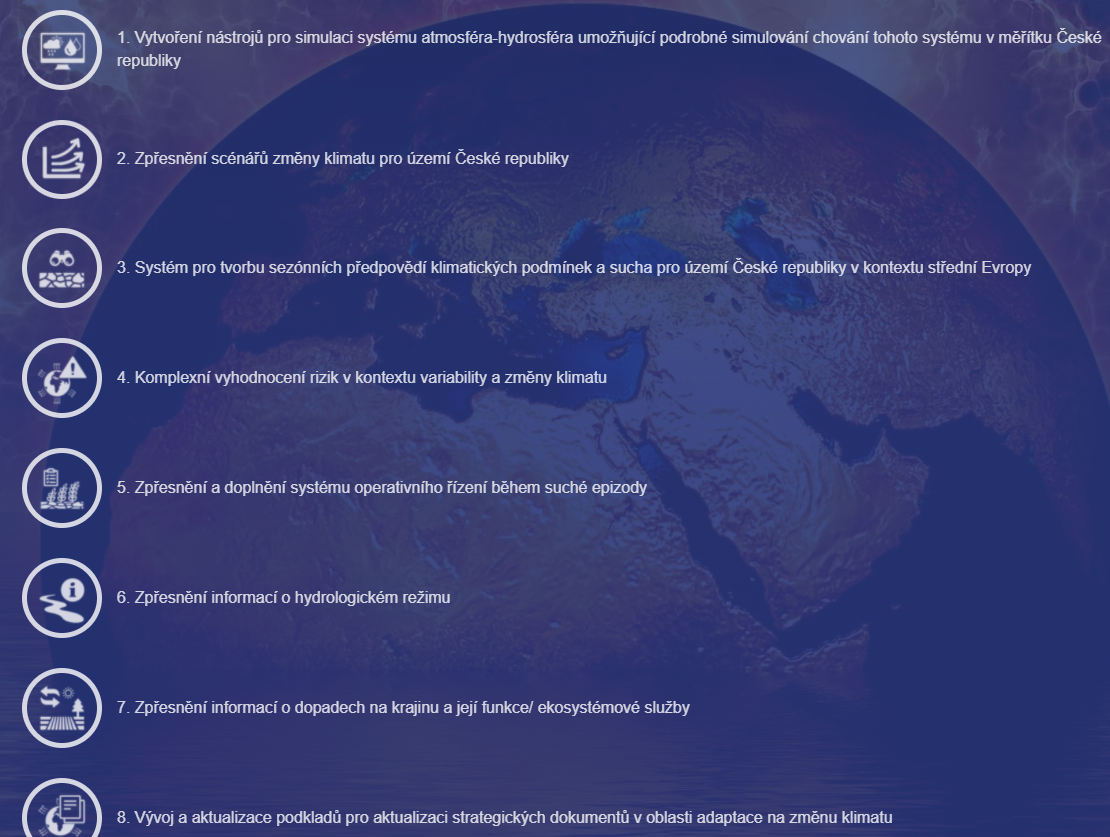 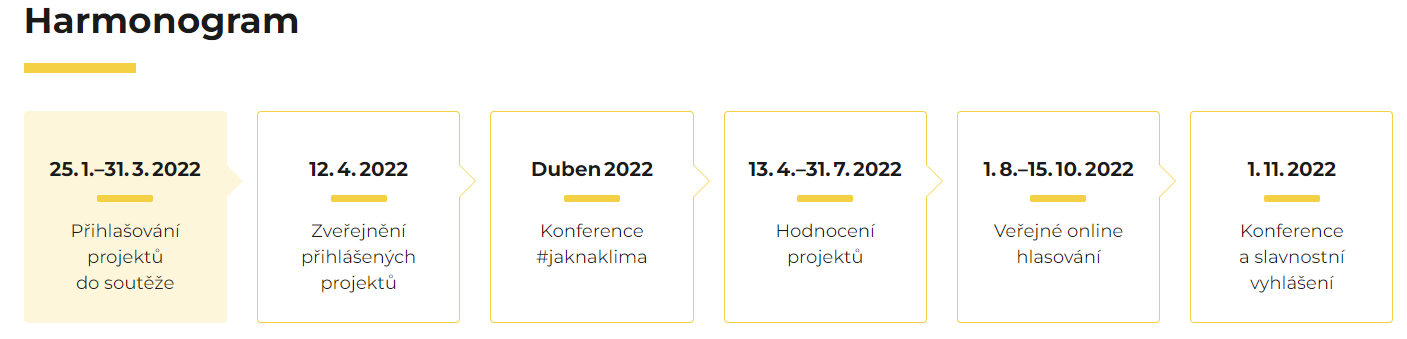 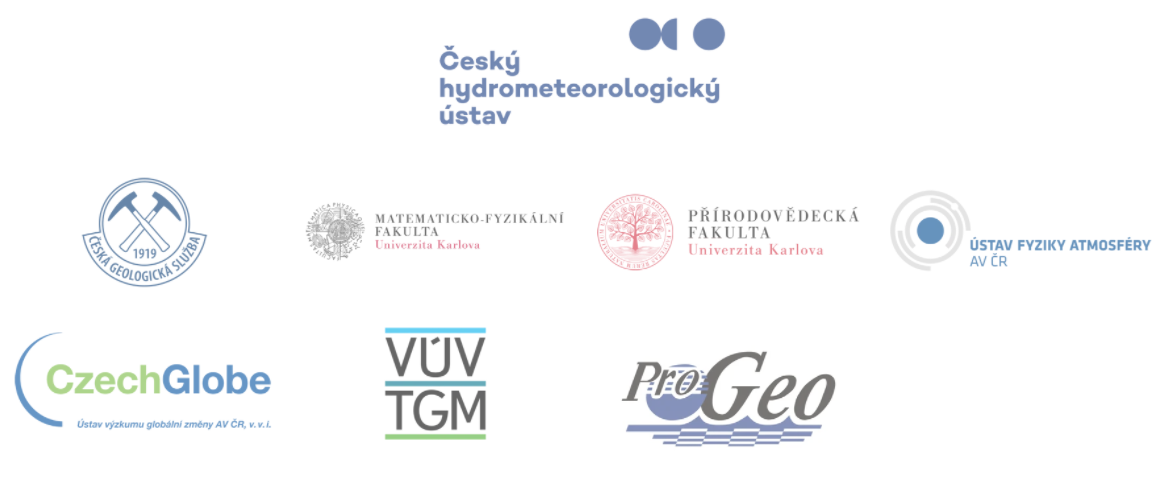 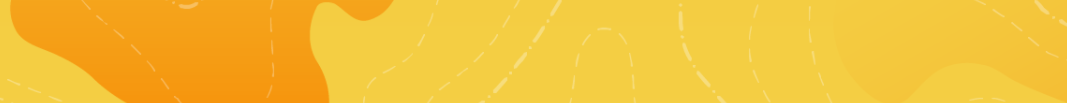 https://www.adapterraawards.cz/
Průměrná teplota vzduchu v ČR, SSP5-8.5
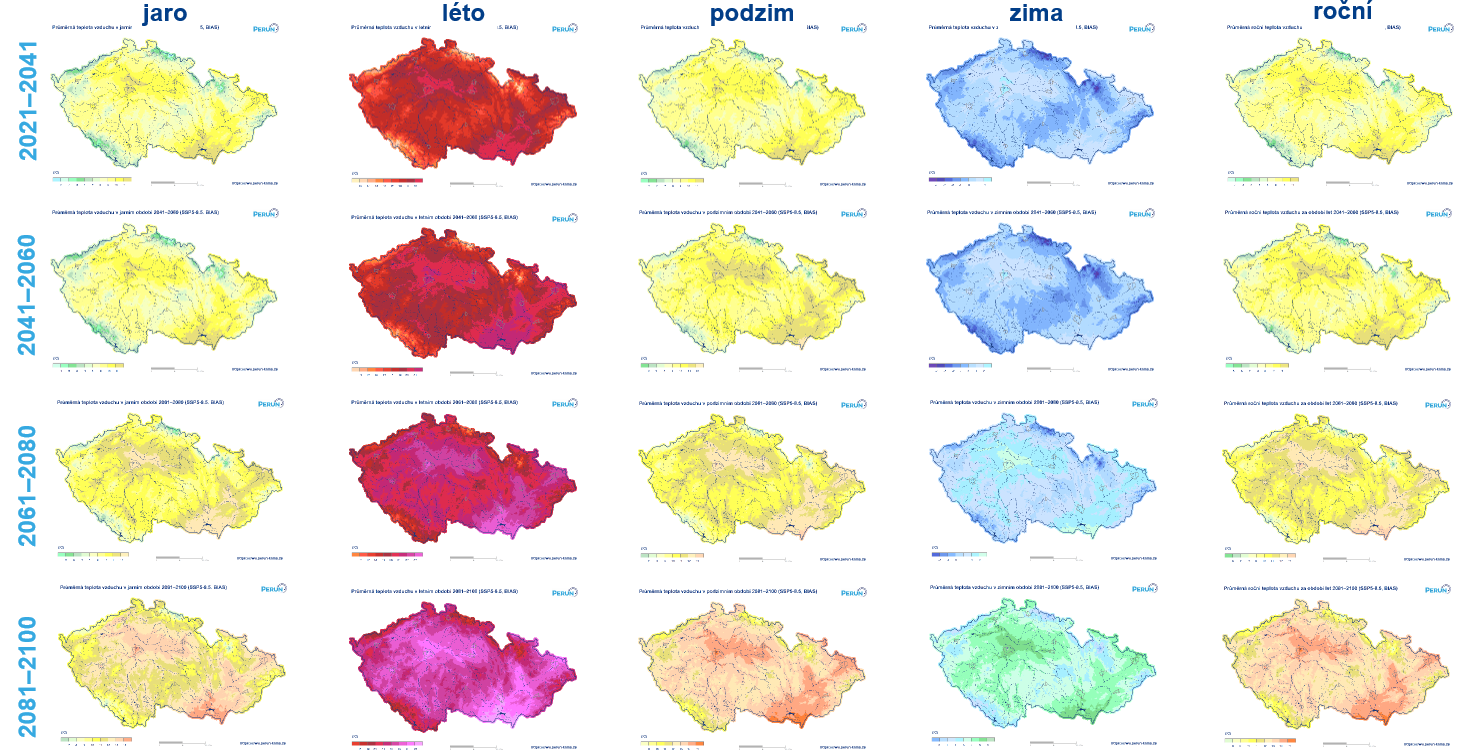 Sdružená rizika
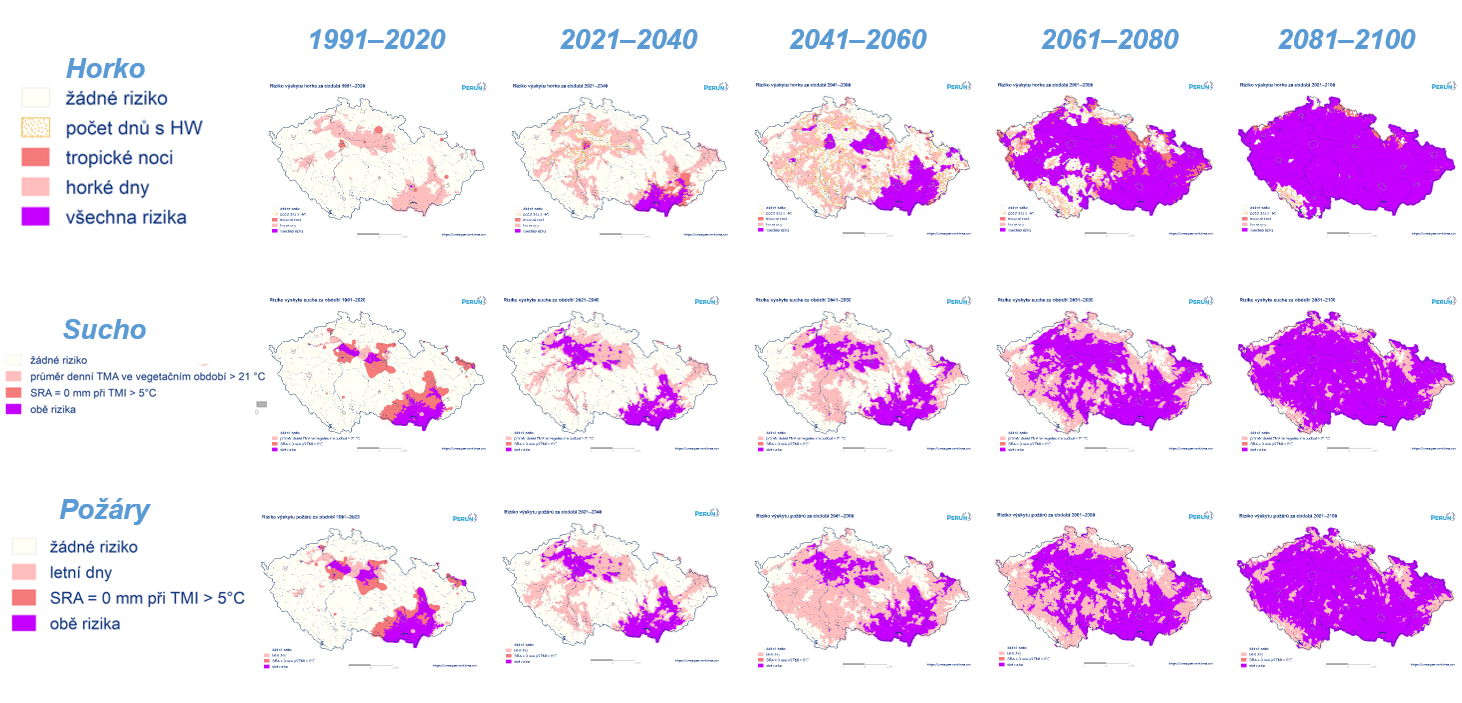 Omyly v diskusích o změně klimatu
Vliv skleníkových plynů na oteplování je nepotvrzená hypotéza
Množství CO2 je zcela zanedbatelné a není to škodlivina
Největší vliv na oteplování má vodní pára, protože je to nejvýznamnější skleníkový plyn
Klima se měnilo vždy
Nemůžeme poroučet větru dešti
Grónsko bylo za Vikingů zelené
Kolem Antarktidy je více ledu a tedy se ochlazuje
Když přestaneme v Evropě létat a jíst maso, tak to pomůže klimatu
Neumíte předpovědět počasí na zítřek, a předpovídáte do konce století
Když přeletíme z New Yorku do Los Angeles, tak se oteplí o 20 °C a přežijeme to
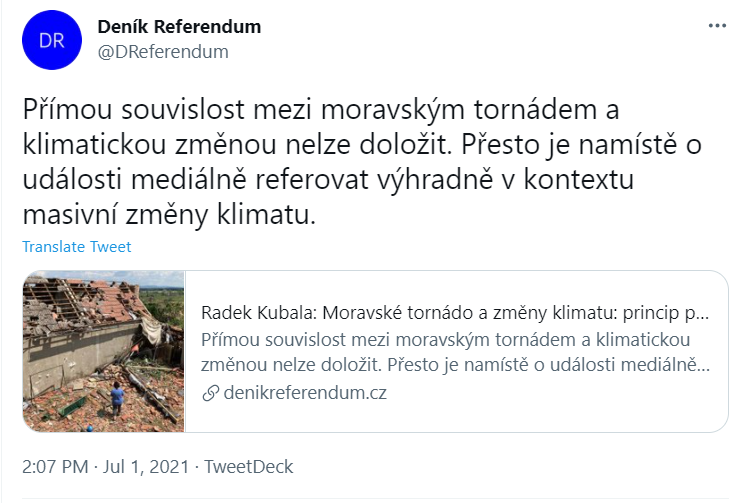 Klimatická diskuse v Česku
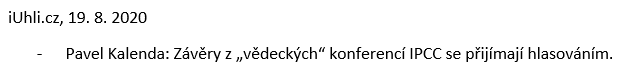 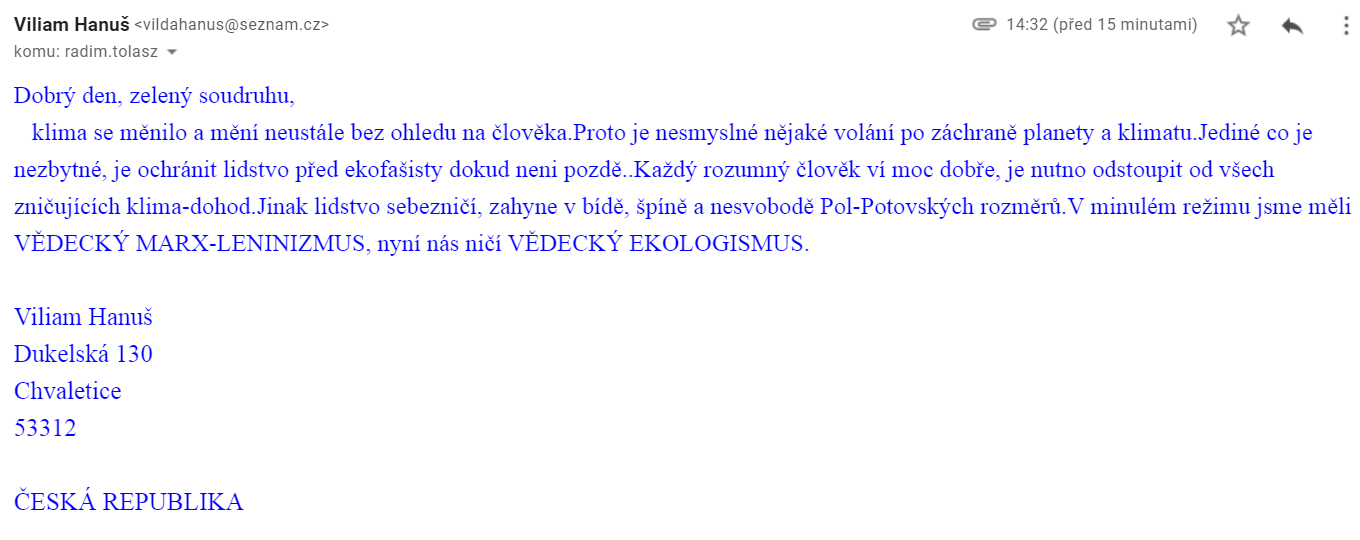 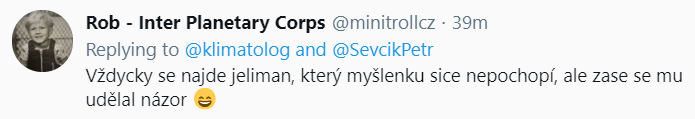 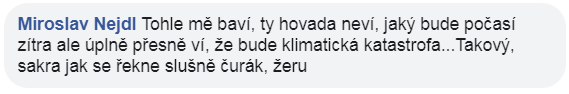 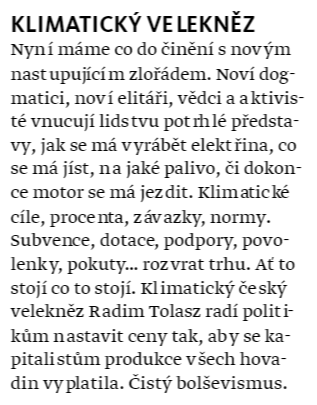 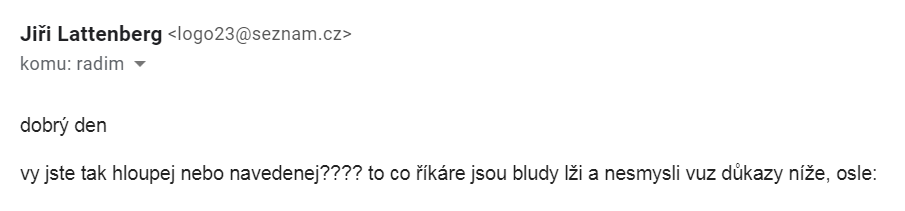 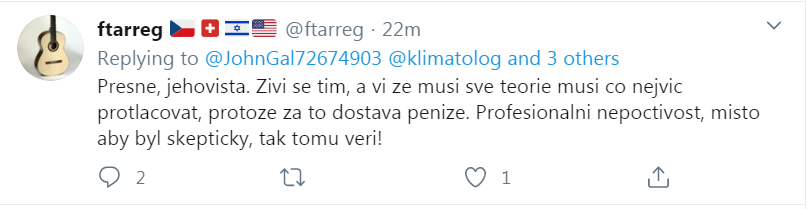 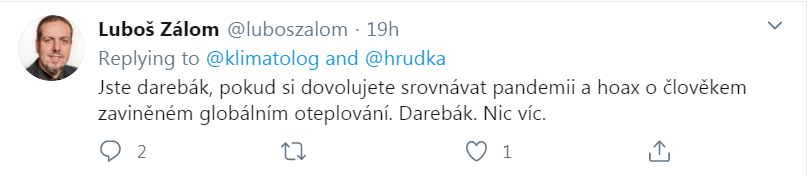 Klimatická diskuse v Česku
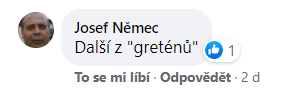 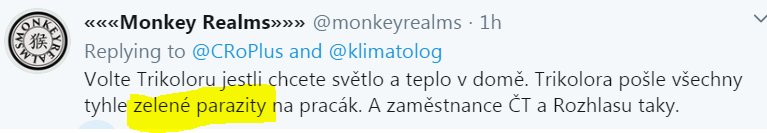 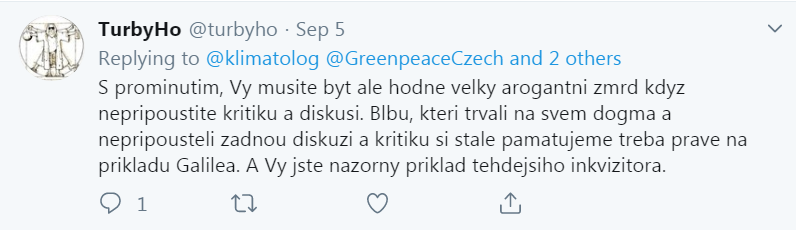 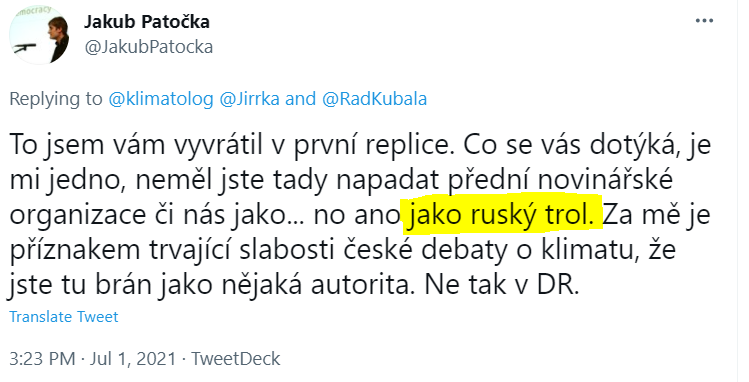 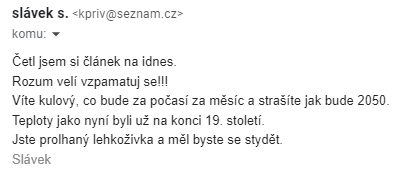 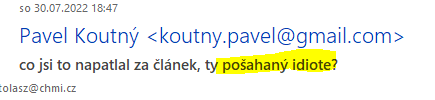 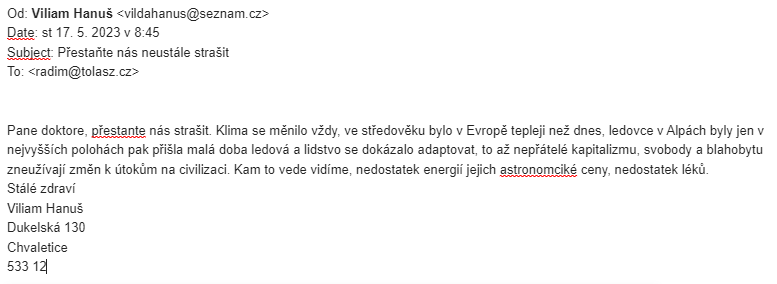 Změna klimatu Čísla a fakta(diskuse)
Radim Tolasz
13. listopadu 2023 
RECETOX Brno